Praktyki zagraniczne we Włoszech: „Mobilność młodych techników z ZSTiO- krokiem do sukcesu zawodowego”
Paweł Szkucik
Adrian Podejma
Konrad Wiaderny
Miejsce i data rozpoczęcia oraz zakończenia praktyk
Praktyki odbyły się w nadmorskim mieście Rimini, które słynie z wielu przepięknych miejsc pokazujących starożytną kulturę oraz ze swojej 15 kilometrowej plaży. Nasze praktyki zaczęły się 3 października,
 a zakończyły 30.
Zdjęcia plaży i zabytków miasta Rimini
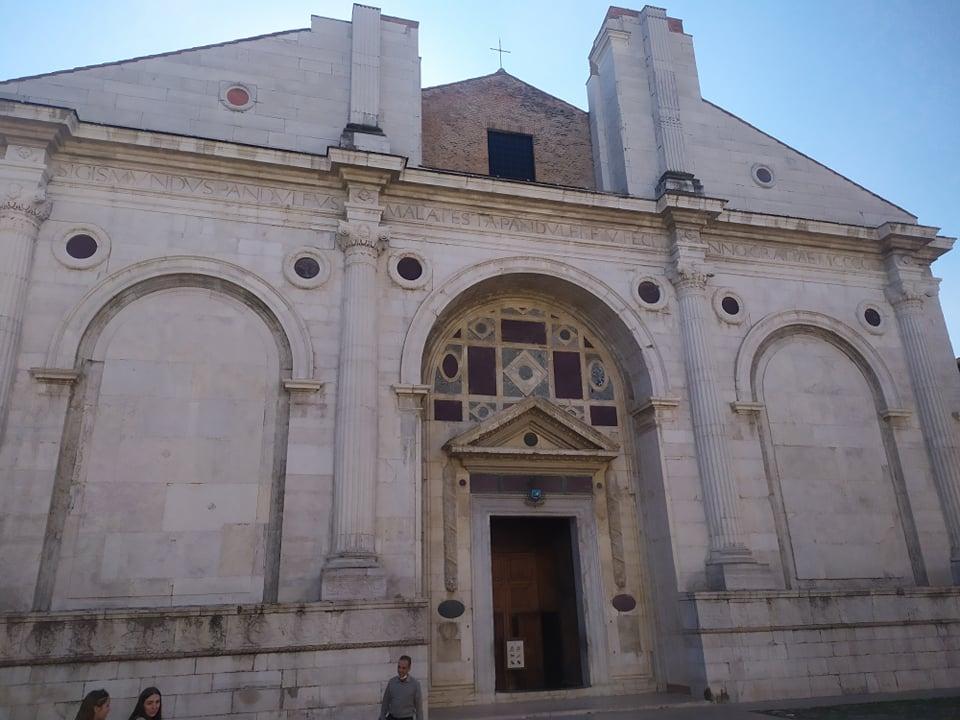 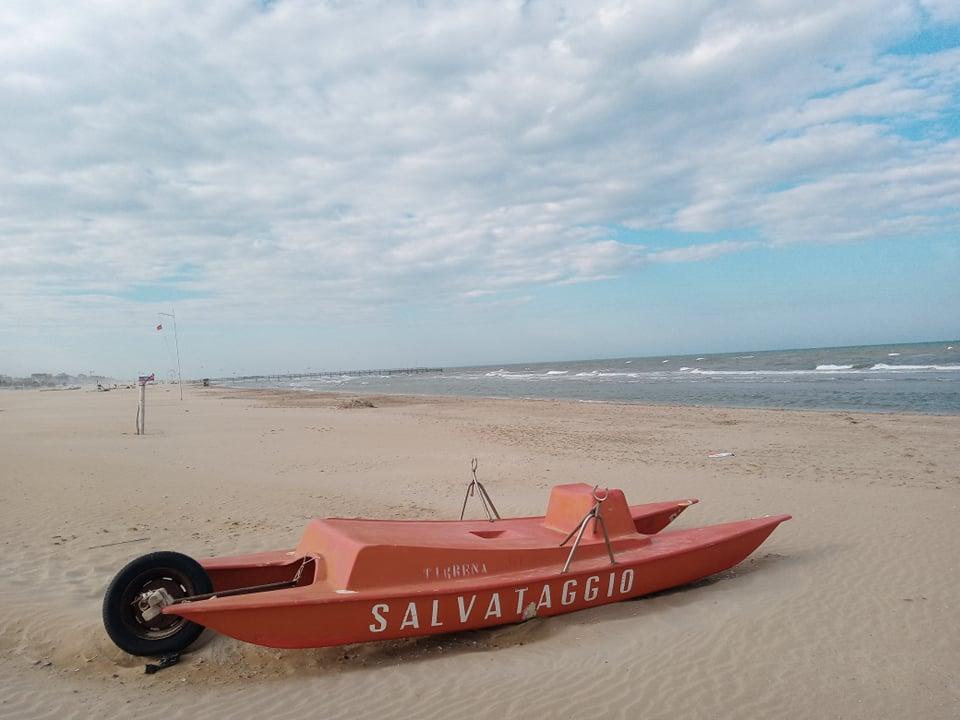 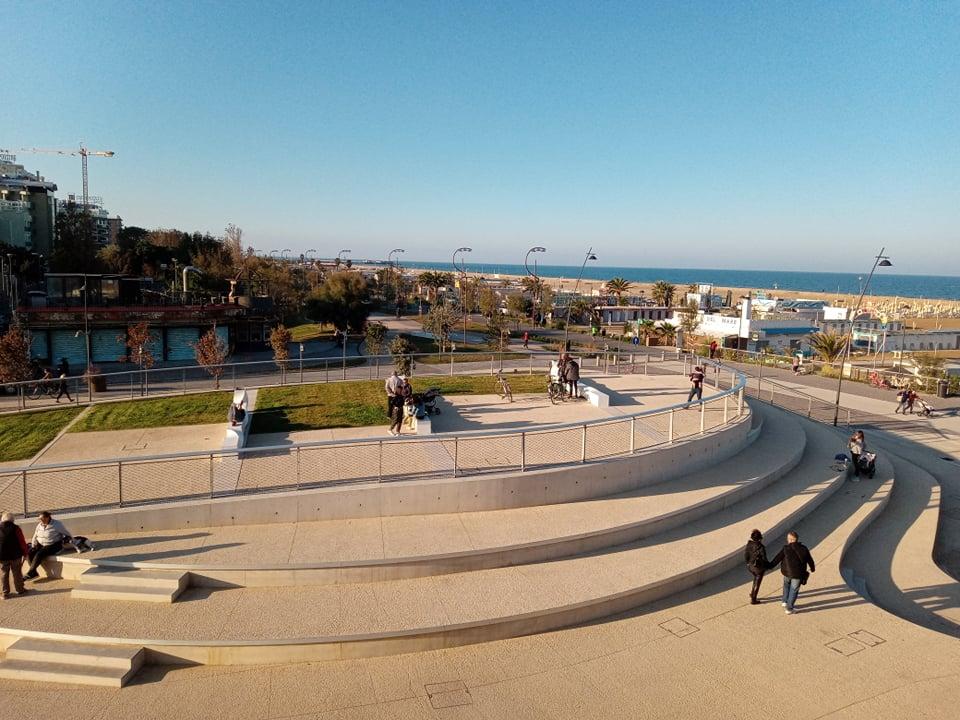 Mieszkanie
Podczas naszych miesięcznych praktyk mieszkaliśmy w hotelu Eurogarden
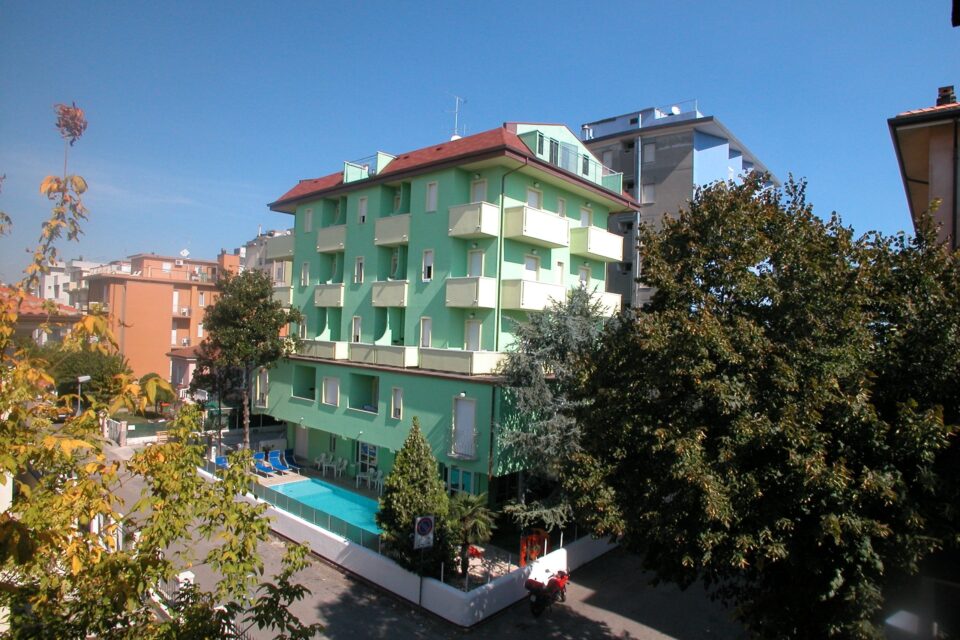 Zdjęcia mieszkania
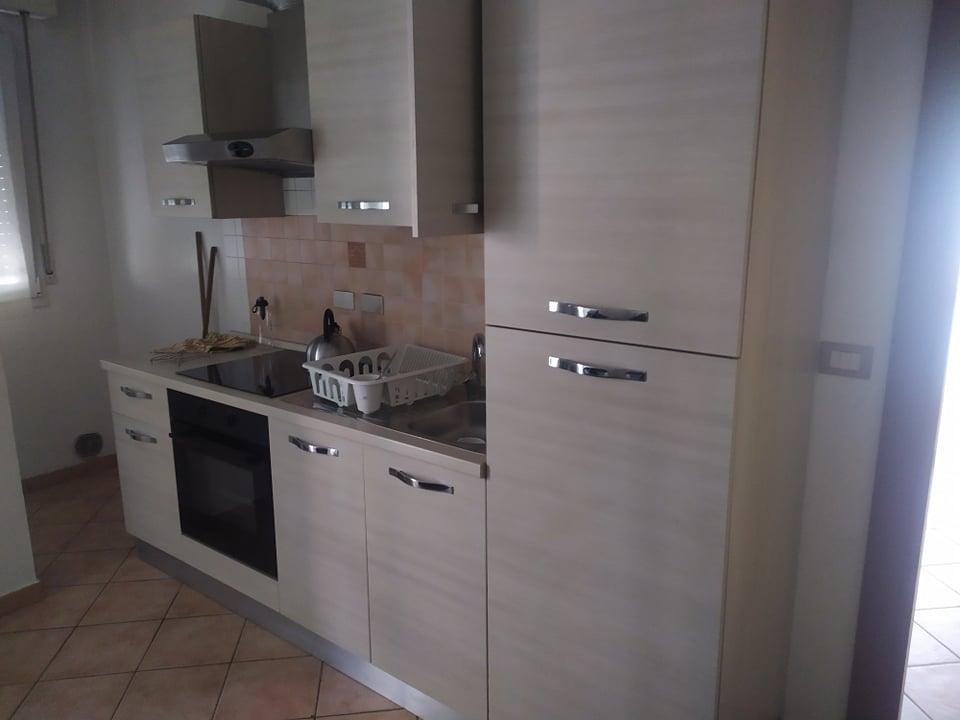 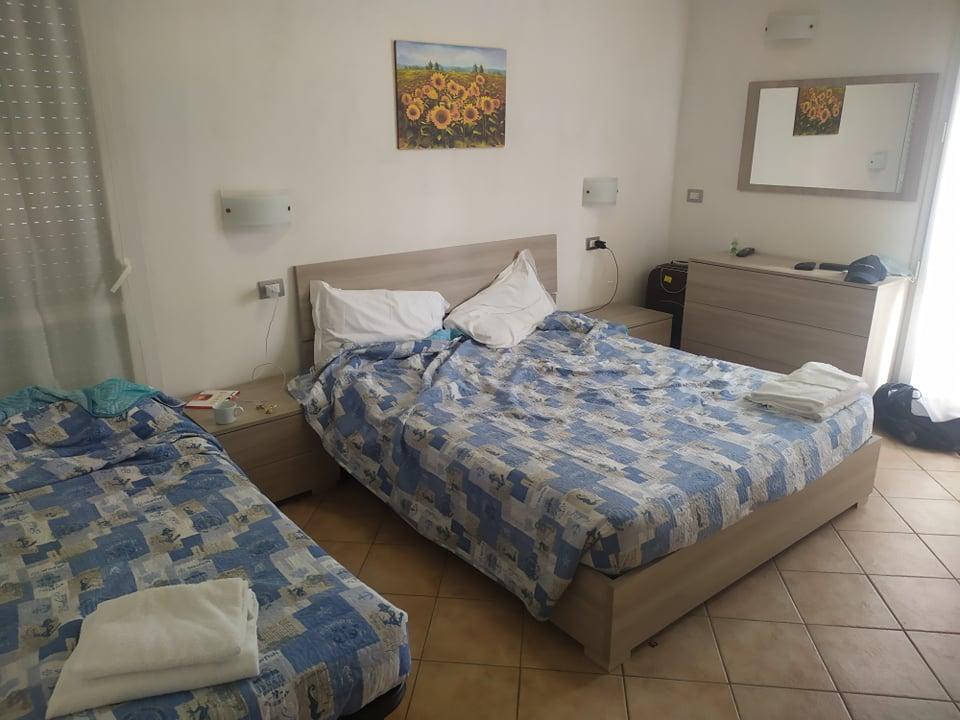 Firma w której odbywaliśmy praktyki
Firma, w której pracowaliśmy to EURO COOLING SYSTEMS.
Firma odpowiadała za systemy odstraszające insekty (np. komary), które świetnie sprawdzają się 
w ogrodach.
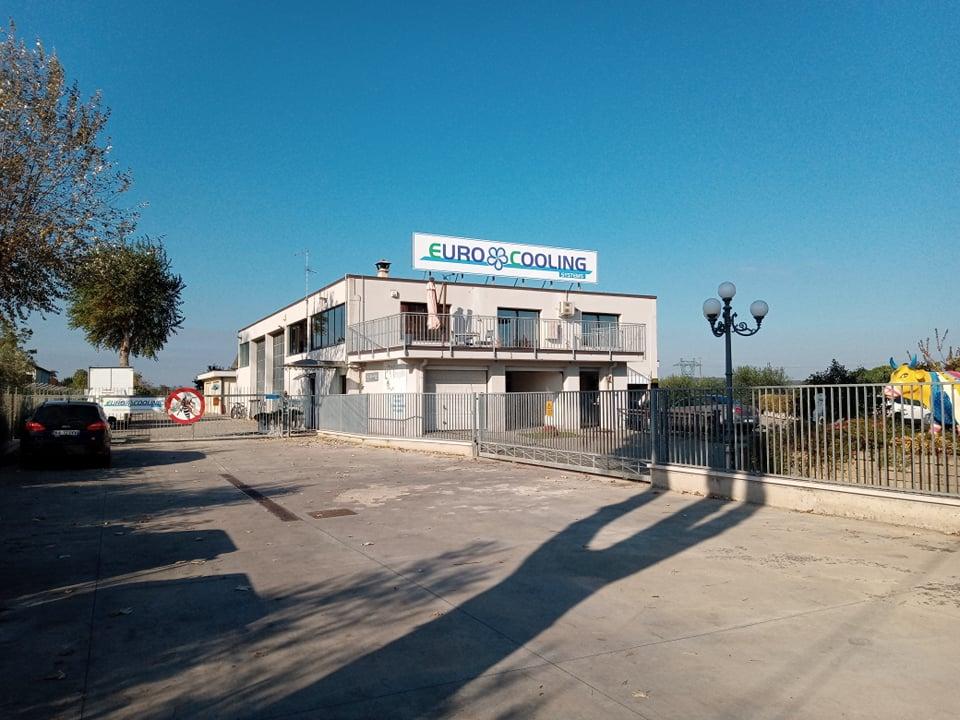 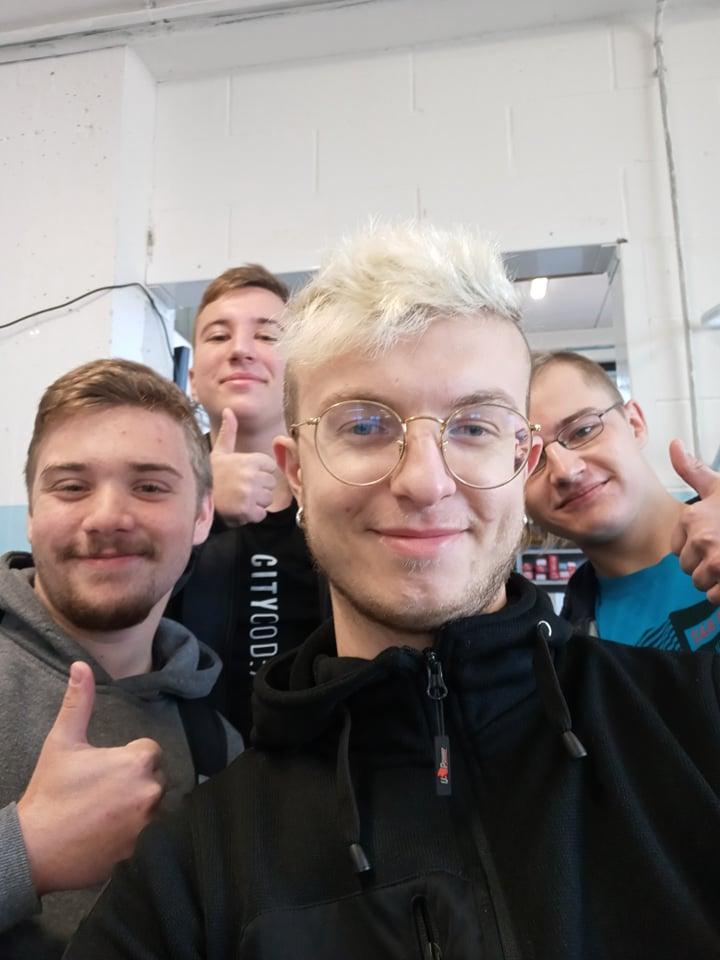 W zakładzie pracy wykonywaliśmy czynności takie jak:
-lutowanie
-Programowanie zegarków elektronicznych
-składanie pomp elektrycznych
-mierzenie miernikami wartości elementów elektronicznych
Zdjęcia podczas pracy
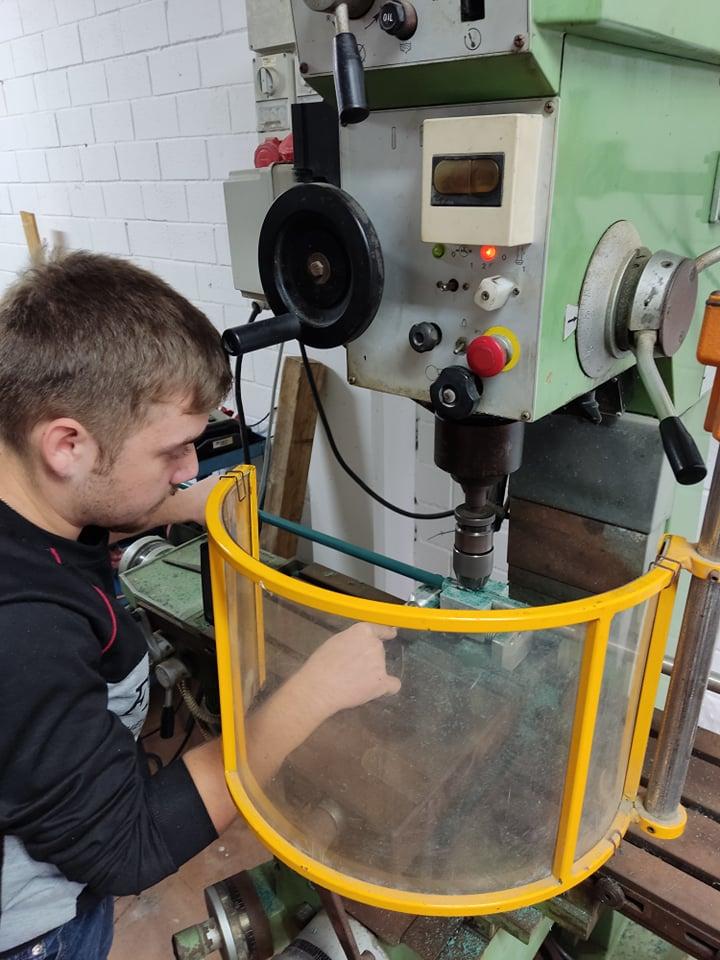 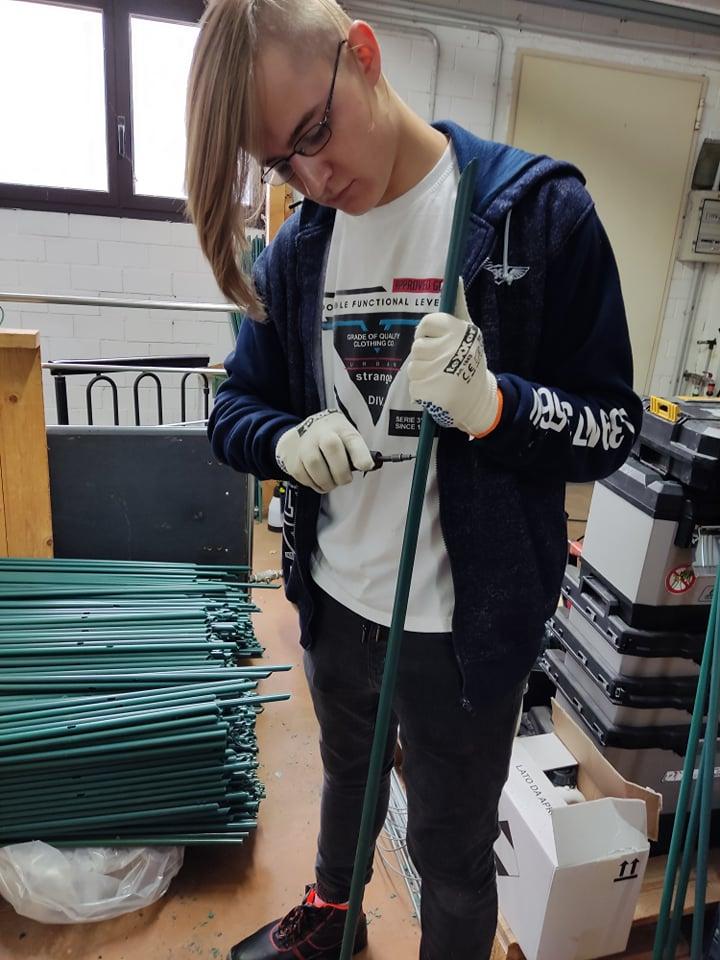 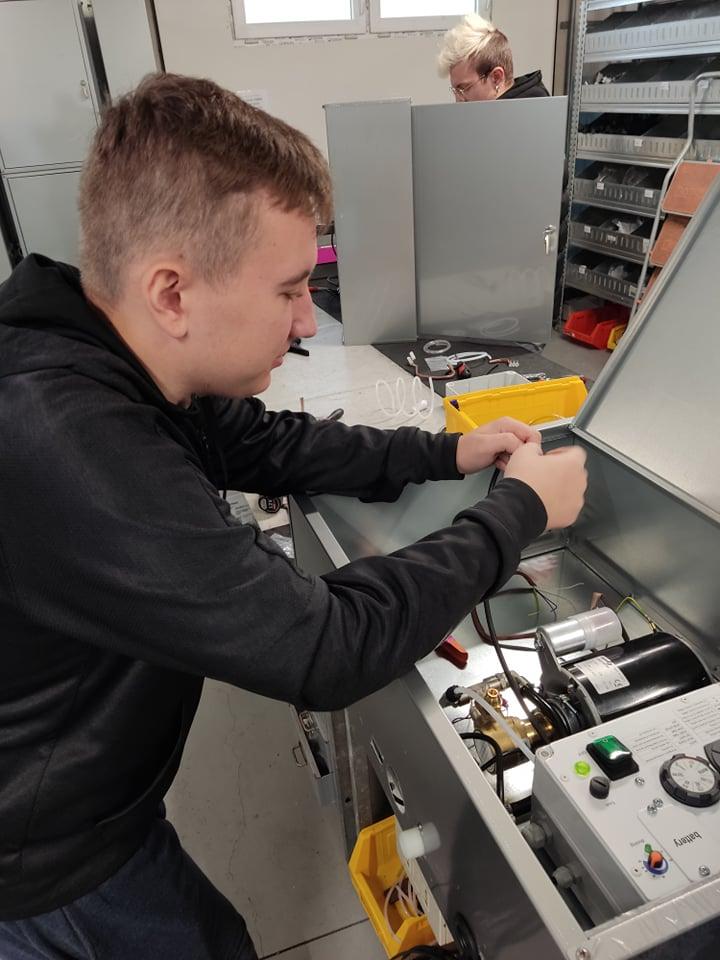 Zdjęcia z pracodawcą
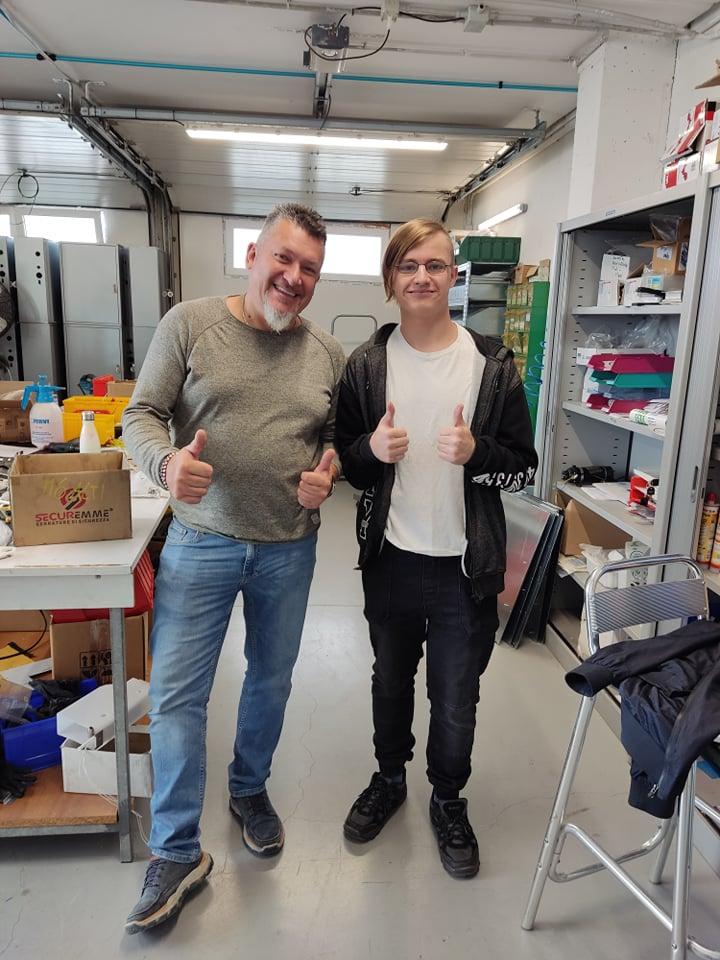 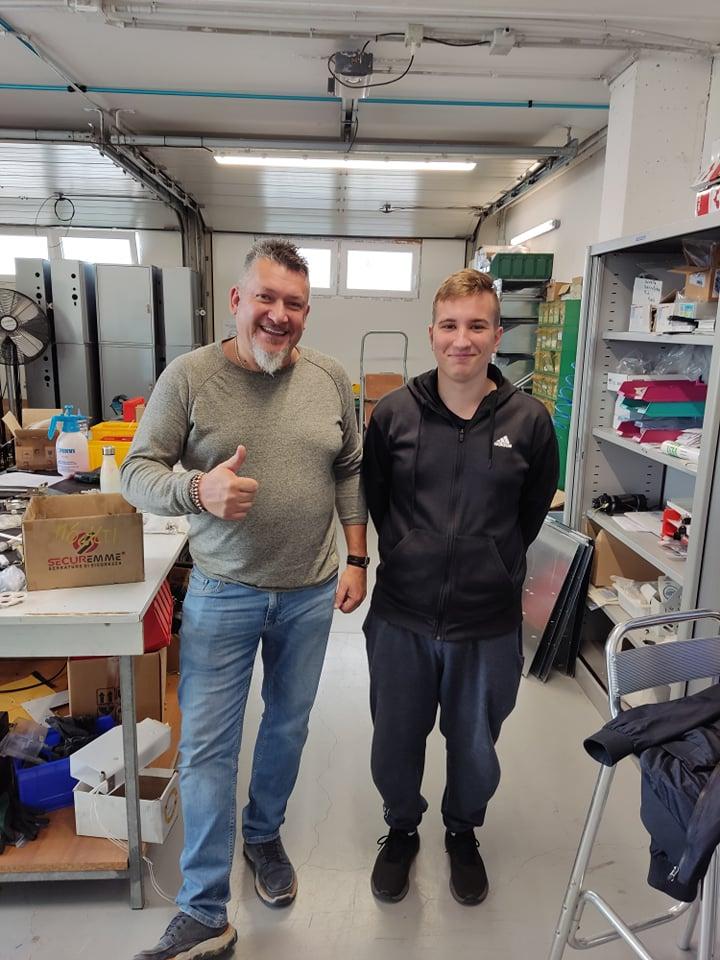 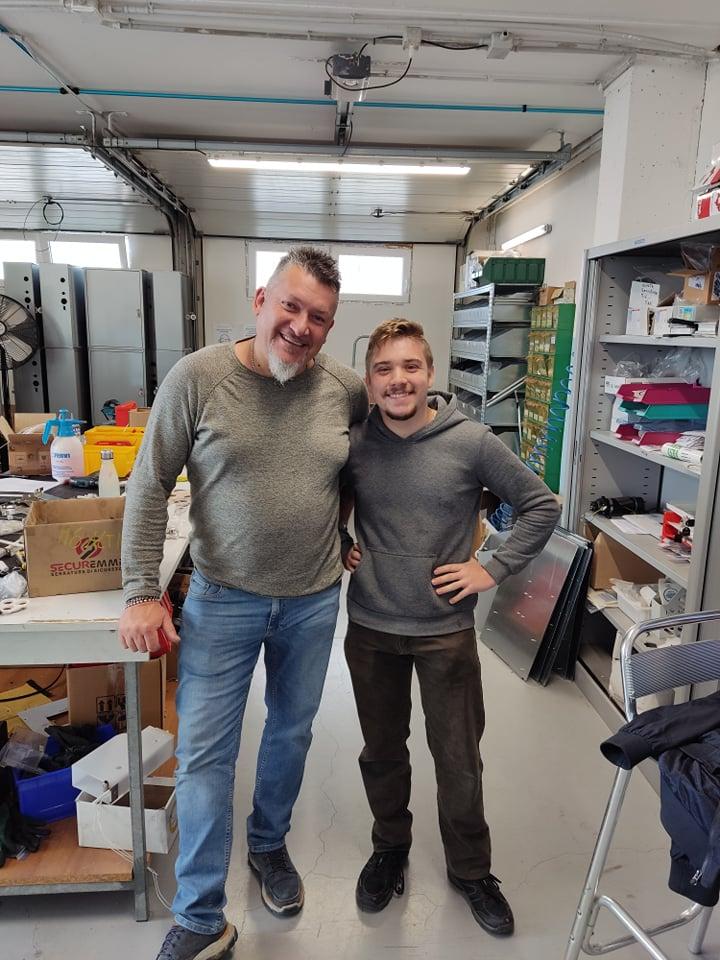 Czas wolny
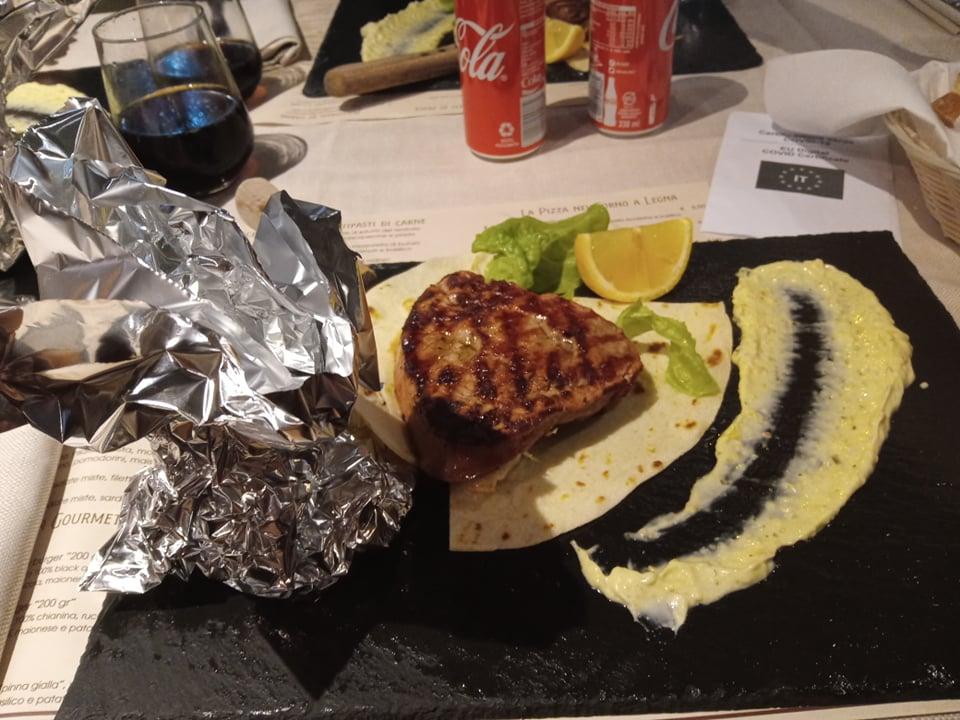 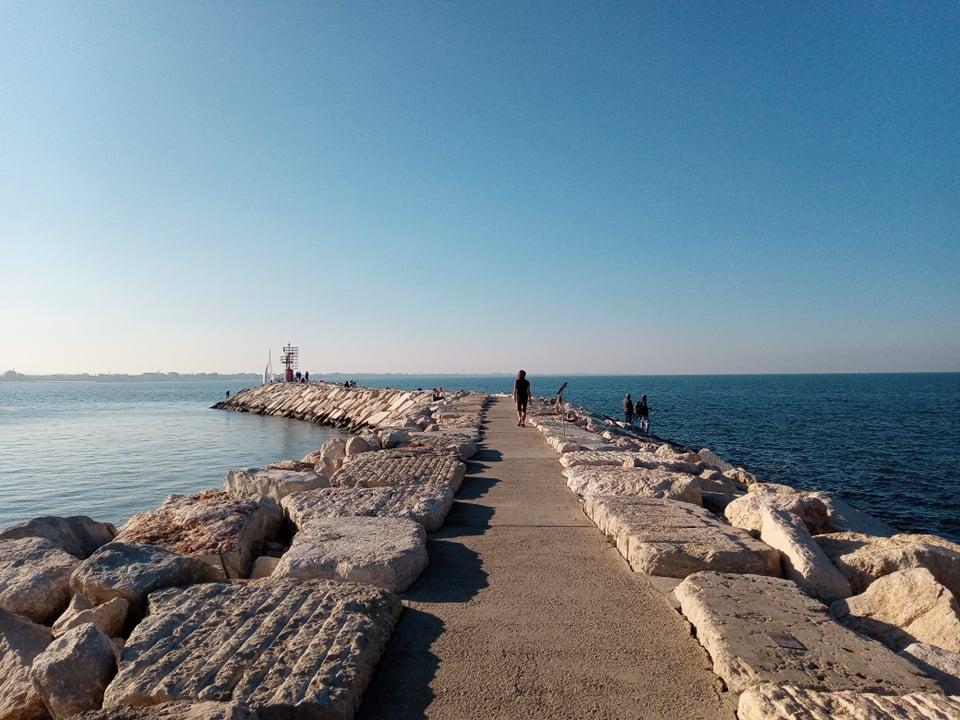 Wycieczka do San Marino
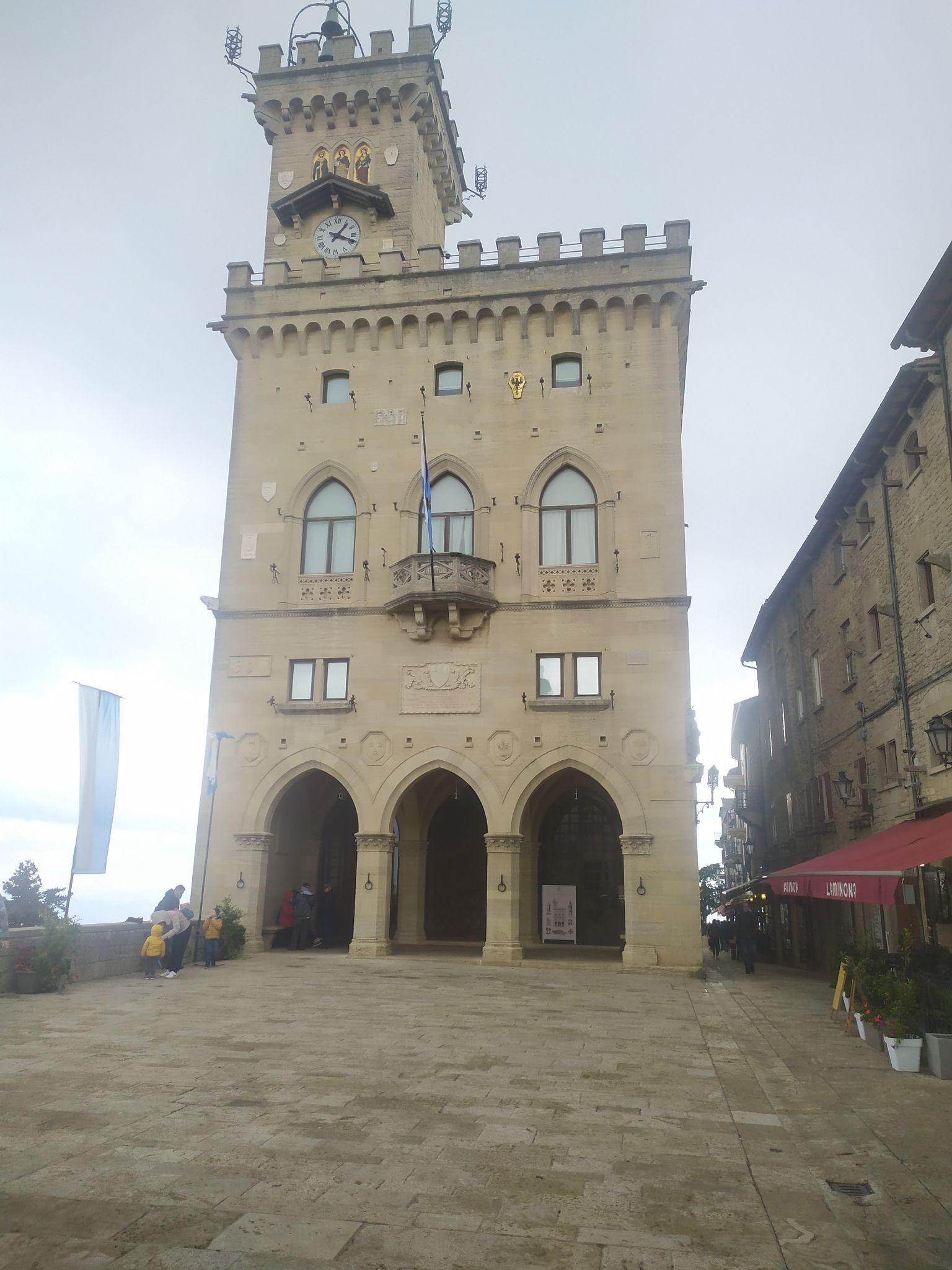 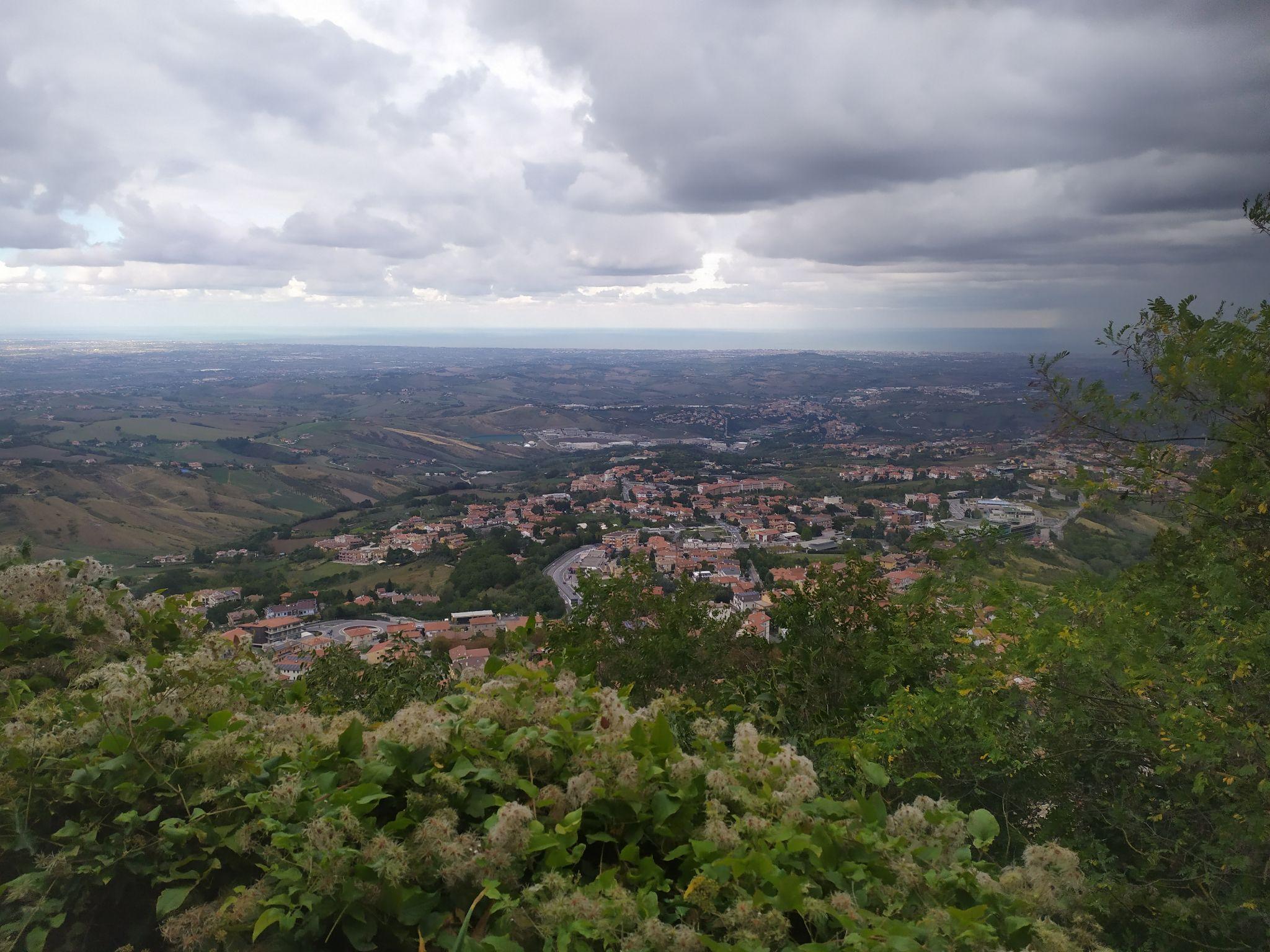 Wycieczka do Wenecji
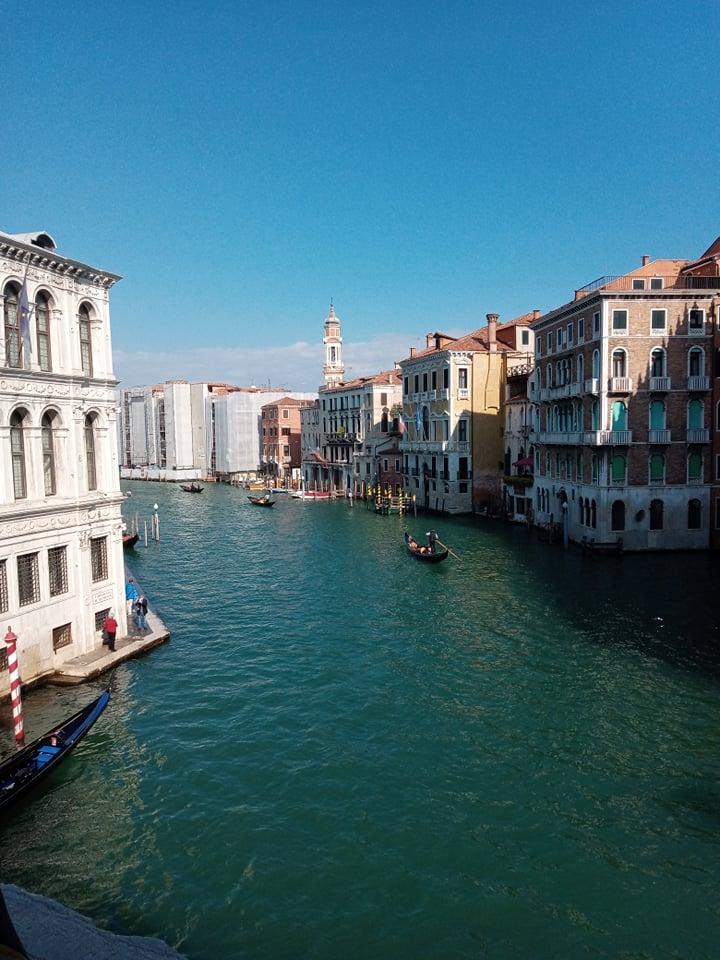 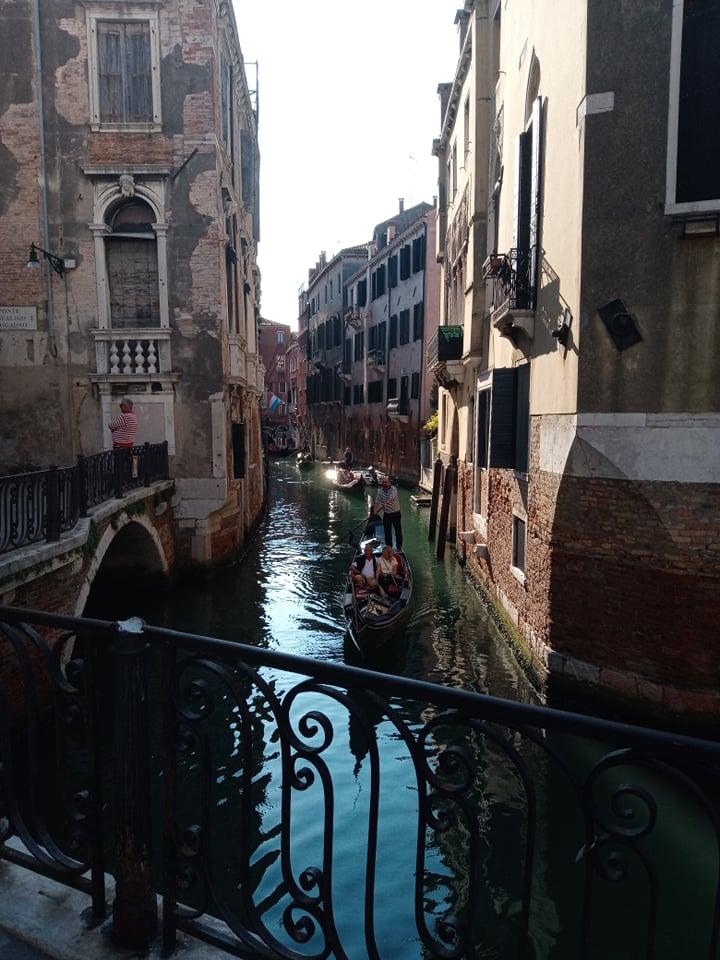 Co nam dał wyjazd na praktyki?
Dzięki temu miesięcznemu wyjazdowi na praktyki: 
nabyliśmy doświadczenie zawodowe 
zapoznaliśmy się z inną kulturą 
mogliśmy przetestować naszą samodzielność oraz umiejętność zarządzania czasem wolnym
Dziękujemy za uwagę!